Inovace předmětu Sociologické aspekty veřejné správy(MUNI/FR/0964/2016)
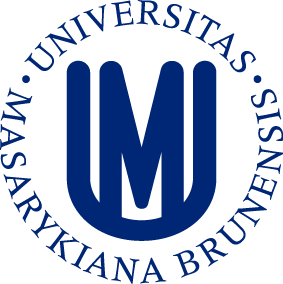 FRMU – Inovace předmětu Sociologické aspekty veřejné správy
Sociální chování a jednání
Sociální chování a jednání představují základní stavební kameny společenských vztahů.
Chování - souhrn aktivit jedince viditelných z vnějšku, které jsou více nebo méně diferencovanou reakcí na vnitřní nebo vnější podněty.
Jednání je vědomá, k cíli zaměřená činnost, která zahrnuje vědomé uvážení a je v podstatě řešením určitého úkolu.
Přívlastky: sociální (společenské), prosociální, antisociální, asociální, societální a altruistické jednání.
FRMU – Inovace předmětu Sociologické aspekty veřejné správy
2
Unifikace sociálního jednání
Cíl unifikace (uniformizace) sociálního jednání:
- ochrana a přežití,- uspokojení potřeb,- předvídatelnost chování.
Unifikace chování se prosazuje ukládáním závazných vzorů v procesu institucionalizace sociálního chování.
 Výsledkem procesu institucionalizace je: 
normativní řád společnosti - zahrnuje jednotlivých druhy sociálních norem (právní, morální apod.), 
sociální instituce - institucionalizují určité okruhy společenských vztahů (instituce rodiny, manželství).
Zápatí prezentace
3
Institucionalizace sociálního chování
Z hlediska normativního řádu rozdělujeme chování na:• institucionalizované- v souladu se sociálními normami,• neinstitucionalizované – normami neupravené,• deviantní - odchyluje se od požadavku sociální normy.

Cílem institucionalizace sociálního chování  je:• vyloučení sociálně neschvalovaného chování,• omezení sociálně konfliktního chování – předcházení    
         sporům,• omezení sociálně neobvyklého (extrémního,    extravagantního, výstředního) chování.
Zápatí prezentace
4
Sociální instituce
Sociální instituce poskytují:
- způsoby řešení určitých problémů (např. chudoby), - uspokojování určitých reálných nebo fiktivních potřeb 
    sociálních subjektů (např. instituce manželství)
Sociální instituce v sobě propojují typizované způsoby sociálních vztahů a činností, sociální pozice a role, sociální normy a sociální hodnoty. Instituce nezná členství a jejím úkolem je plnit určité společenské funkce. Tím se liší od organizace, která je souborem jedinců spolupracujících k dosažení určitých cílů. Škola je jak institucí, tak může být i organizací (PrF MU).
Zápatí prezentace
5
Sociální vazby a společenské vztahy
Úrovně sociální vazby:
Setkávání v prostoru – potkávání se se vzájemnou percepcí – pouze registruji;
Psychická vazba – navození pocitů, zájmu o druhé (např. sympatie, antipatie, mizí indiferentní vztah); 
Sociální kontakt – nesystematický, spojený s výměnou hodnot (materiálních nebo duchovních);
Společenský vztah – dlouhodobější stav vzájemné interakce.
Společenský vztah - stav vzájemné závislosti a ovlivňování sociálních subjektů.
FRMU – Inovace předmětu Sociologické aspekty veřejné správy
6
Základní prvky společenským vztahů
účastníci vztahu,
vzájemná vazba- hodnota, na níž je vztah vybudován,
povinnosti (závazky) a práva (resp. normativní očekávání), jež vztah garantují.
Úrovně společenských vztahů:
mikrosociální - mezi jedinci navzájem, jedinci a skupinou,
mezosociální- vztahy mezi skupinami a organizacemi,
makrosociální - na celospolečenské úrovni mezi velkými společenskými skupinami (např. politickými stranami).
FRMU – Inovace předmětu Sociologické aspekty veřejné správy
7
Chování jedinců v sociálních vztazích
Chování v sociálních vztazích určují vedle psychiky a tendencí interpersonálního jednání sociální momenty:
- aktuální sociální situace (na mikro i makro úrovni),
- tlak sociálních regulativů (sociálních hodnot a norem),
- začleněním jedince do sociálních struktur a sítí.
Jedinec v sociálních vztazích reflektuje obecně akceptované sociální hodnoty a sociální normy (právní, morální, zvykové, ekonomické, náboženské a další).
Právně upravené sociální vztahy se stávají zároveň právními vztahy, obdobně i morálními, ekonomickými vztahy. Představují určitý aspekt sociálních vztahů.
FRMU – Inovace předmětu Sociologické aspekty veřejné správy
8
Začlenění jedince do sociálních struktur a sítí
do malých sociálních skupin, v nichž zastává sociální pozice a role. Člověk je a existuje svými rolemi a ve svých rolích (rodina, parta, školní třída apod.);
v širších společenstvích a pospolitostech -  člen vesnické komunity, národa, politické strany apod.;
jako nositele univerzalizovaných zobecněných sociálních rolí - např. role studenta, muže, teeagera.
Sociální začlenění se aktivuje podle aktuálních sociálních kontextů, v nichž se člověk nachází. 
Každý člověk má mnoho tváří, žije současně mnoho životů.
FRMU – Inovace předmětu Sociologické aspekty veřejné správy
9
Tři dimenze sociálních vztahů
Společenské vztahy probíhají paralelně ve třech oblastech (dimenzích):
v oblasti perceptivní (sociální percepce) - aktéři ve společenském vztahu neustále vnímají vývoj vztahu,
v oblasti komunikativní (sociální komunikace) - mezi aktéry se realizuje neustálá výměna informací,
v oblasti interaktivní (sociální interakce) - mezi aktéry dochází k neustálé výměně podnětů a reakcí na ně.
FRMU – Inovace předmětu Sociologické aspekty veřejné správy
10
Sociální percepce
Ve společenském vztahu zúčastnění aktéři  neustále vnímají:
ostatní aktéry,
sami sebe  (své pocity, obraz sebe apod.), 
situaci, ve které se nacházejí a kam vztah spěje.
Jde o sociálně psychologický proces, jehož výsledek je podmíněn:
sociálně psychologickou erudicí  (SQ + EQ),
sociokulturními okolnostmi percepce,
aktuálním psychickým stavem a situací aktéra.
FRMU – Inovace předmětu Sociologické aspekty veřejné správy
11
Mechanismy sociální percepce
Percepce není přímo určena vnějšími podněty, ale je ovlivňována vnitřní duševní prezentací dané situace – jak si člověk utváří subjektivní realitu. Roli hraje i jazyk (jazykový kód).
Základní mechanismy sociální percepce:
identifikace - ztotožním vnější projevy s vlastnostmi,
asociace - z určitého jednání asociuji na vlastnosti,
empatie - vcítění se do situace jiného,
recipatie - charakterizuji si vyvolávané pocity a ptám se proč jsou takové.
FRMU – Inovace předmětu Sociologické aspekty veřejné správy
12
Subjektivita percepce
Autoprojekce - dotváření obrazu projekcí svých zejména záporných vlastností nebo nedostatků;
Haló-efekt - zobecnění určité výrazné vlastnosti, zvl. výřečnosti, oblečení, vzhledu nebo prvního dojmu;
Sociální a individuální stereotypy - vnímání a hodnocení na základě zavedených, často zkreslených a předsudečných schémat vnímání a hodnocení, např. národů, ras, vlastností apod.;
Efekt mírnosti a shovívavosti - člověka, který je mi sympatický, hodnotím mírně a shovívavě a nabývám přesvědčení, že se mi podobá.
FRMU – Inovace předmětu Sociologické aspekty veřejné správy
13
Sociální komunikace
Sdělování a výměna informací v sociálních vztazích.Dle použitých znaků dělíme komunikaci na:
verbální – mluvenou a psanou,
neverbální - mimika, gestika, haptika, posturika (držení těla), (řeč těla), proxemika (osobní prostor), oční kontakt, kinesika (pohybová stránka). Jde v souhrnu o projevy řeči těla. Patří sem i piktogramy a květomluva (růže = miluji tě),
uměleckou.
Proxemika: intimní sféra (do 45 cm), osobní zóna (45-120), Sociální zóna (120-360), veřejná zóna (360-).
FRMU – Inovace předmětu Sociologické aspekty veřejné správy
14
Metakomunikace - doprovodný prvek komunikace
Metakomunikace je metasignalizací o skutečných záměrech a názorech. Je neúmyslná nebo úmyslná (zastírá nebo předstírá).
Formy metakomunikace:
u verbální – intonace, výška hlasu, síla hlasu, tempo a plynulost řeči, neartikulované zvuky, parazitní slova, je to i mlčení,
u neverbální – bledost obličeje, toporné držení těla.
Verbální komunikace, neverbální komunikace a metakomunikace se mohou dostat do protikladu.
Zápatí prezentace
15
Subjekty a proces komunikace
Subjekty komunikace: 
- komunikátor (sdělovatel), - komunikant (příjemce),- komuniké (obsah sdělovaného),- médium (zprostředkující prostředek, např. mobil),- zpětná vazba (ke kontrole pochopení).Postavení komunikátora – součást rolového chování.Základní Laswellovo schéma komunikace: kdo, sděluje co, komu, jak a s jakým efektem.
Porozumění z běžné řeči: 7 % ze slov, 55 % z neverbální komunikace, 38 % z metakomunikace (Albert Mehrabian).
FRMU – Inovace předmětu Sociologické aspekty veřejné správy
16
Informační bariéry
Čas - informaci potřebujeme v jiném čase.Prostor - informaci potřebujeme na jiném místě.Informační kompetence: - nevíme o zdroji, který obsahuje informaci,    - víme o zdroji, ale je pro nás nedostupný (fyzicky, 
       technicky, ekonomicky),- víme o dostupném zdroji, ale neumíme info najít 
       (neznáme strukturu, vyhledávací strategii).Věcná kompetence - informaci nerozumíme.Informační zahlcení.
FRMU – Inovace předmětu Sociologické aspekty veřejné správy
17
Komunikační akt zahrnuje:
Záměr mluvčího, 
Smysl sdělení pro mluvčího (jak se ho dotýká),
Kódování mluvčím (jak se zeptá),
Věcný obsah sdělovaného (co ta věta znamená),
Dekódování příjemcem (jak jí rozumí),
Smysl sdělení pro příjemce,
Odhad záměru příjemcem,
Efekt sdělení na příjemce (jak zapůsobí).
Např. dotaz: proč má manželka špatnou náladu, 
jaký je nadřízený člověk apod.
FRMU – Inovace předmětu Sociologické aspekty veřejné správy
18
Komunikace mužů a žen
- Ženy jsou verbálně zdatnější, lépe se vyjadřují;- Otázka: „Jak bys to chtěl/a zařídit“ ženy ji berou jako      výzvu k diskusi, muži chtějí jednoznačnou odpověď;- Ženy častěji odhalují své já, hovoří o problémech;- Muži rádi přehánějí a snadno vyslovují určitá ultimáta,     ženy to berou častěji vážně, neužívají tolik nadsázku;- Muži rádi konverzují, aby se dověděli informace, ženy     kvůli dobrým vztahům a udržování kontaktů;- Ženy spíše přizpůsobují svůj komunikační styl mužům,
     než muži ženám;- Ženy jsou v komunikaci příjemnější, častěji s jinými     souhlasí, vyslechnou, i když si myslí, že nemá pravdu.
FRMU – Inovace předmětu Sociologické aspekty veřejné správy
19
Interkulturní komunikace
Nízký komunikační kontext – národy se vyjadřují explicitně, otevřeně (Němci, Nizozemci a skandinávci);Vysoký komunikační kontext – méně otevřená vyjádření, často je nutné je interpretovat z kontextu (jižní Evropa - Italové, Francouzi, Španělé, asiaté).

Komunikační etiketa (rituály): - tykání a vykání, tituly; - pozdravy (podání ruky, úklony, líbání na tvář, úsměv);- projevování emocí (čím severněji, tím je projevování 
    emocí tlumenější, Číňané a Japonci skrývají emoce).
Bariéry: jazyk, stereotypy, etnofaulismů →nepřátelství.
FRMU – Inovace předmětu Sociologické aspekty veřejné správy
20
Sociální interakce
Představuje jádro, smysl společenských vztahů.Teorie sociální interakce vychází z předpokladu, že sociální interakce konstituuje sociální život.Sociální interakci lze studovat: a) obsahově,		b) formálně.Z hlediska formy lze rozlišit podle cílů a jejich dosažení: 
spolupráci,
soutěžení,
výměnu činností (sociální směnu),
konflikt.
Cíle interakce: a) instrumentální nebo b) expresivní
FRMU – Inovace předmětu Sociologické aspekty veřejné správy
21